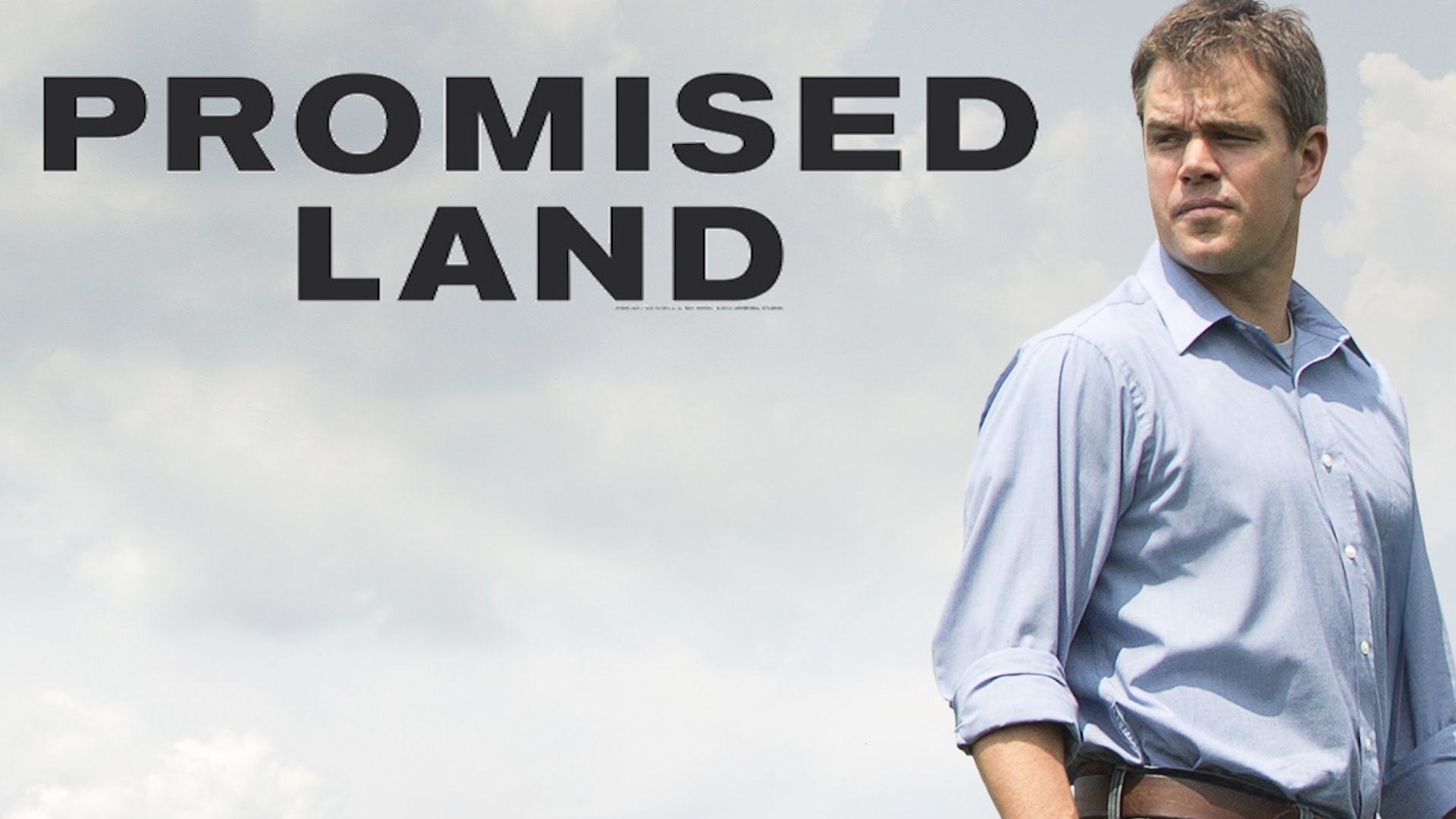 第七組組員:江羿蓁  呂駿  吳眉芬  沈裕棊黃咨菱  李浩銘郭俊佑
劇情大要
主角是一名開發公司的業務員，某天與他的搭檔被派去小鎮進行開發地下天然氣的工作，希望取得土地的開採權。
鎮民的經濟條件實在不佳，主角看中這點，於是用金錢來誘惑他們。
到了當地，一位老師提出天然氣對環境有害的事實，於是，決定投票來表決大家的意見。這時出現了一名環保人士大肆宣揚天然氣對環境影響的嚴重性，鎮民們也開始不相信主角說的話。
就在投票的前一晚，主角拿出證據一一向鎮民們推翻環保人士說的話，讓鎮民們再次對天然氣建立信心。但這一切都是一場騙局。
主角發現環保人士是開發公司派來的，公司為了贏得更多鎮民的認同，派環保人士演戲給鎮民看。
投票當天，主角把事實全都說出來，因此被公司開除，但是他心安理得地繼續住在這個小鎮上。
人物介紹
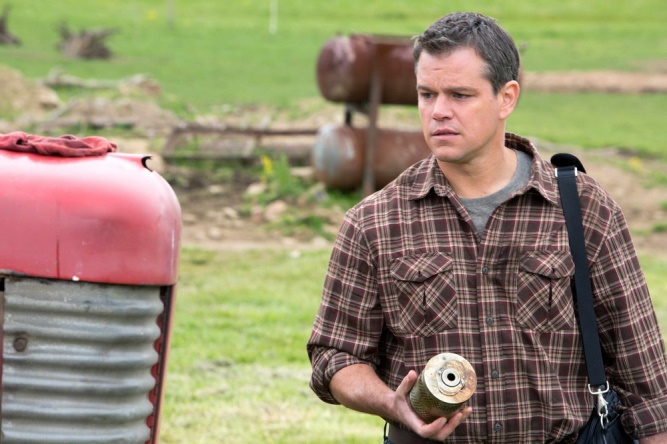 史提夫巴特勒
(麥特．戴蒙 飾)

能源開採公司業務員
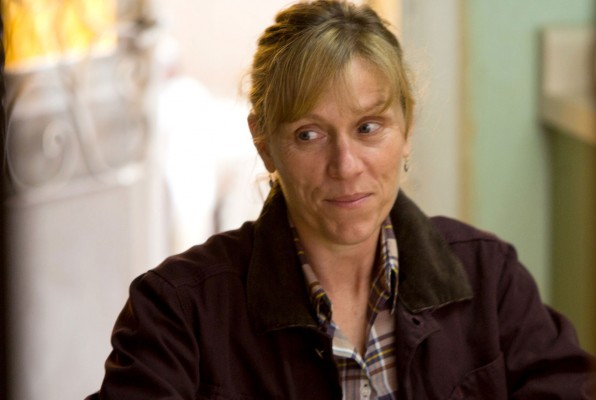 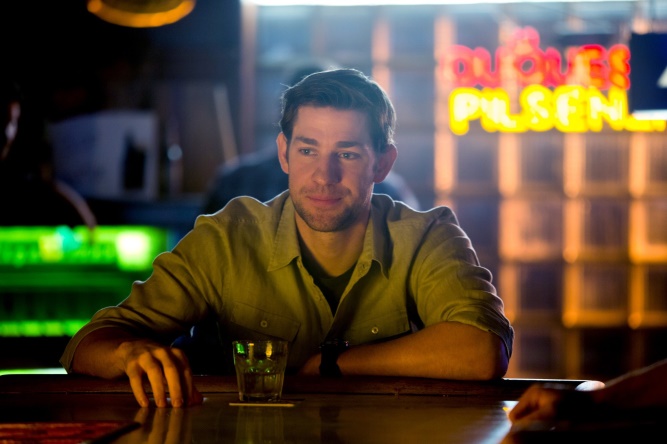 達斯汀·諾貝爾
(約翰．卡拉辛斯基 飾)

「雅典娜」環保人士
蘇·湯普遜
(法蘭絲．麥杜雯 飾)

能源開採公司業務員
主角史提夫助手
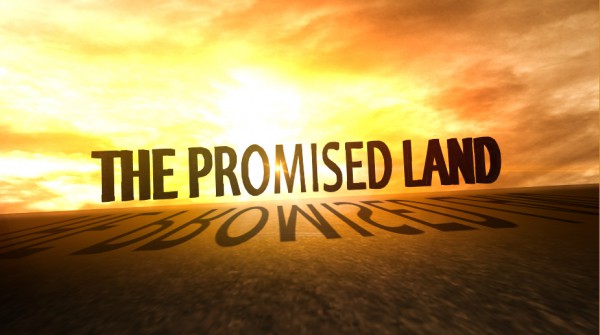 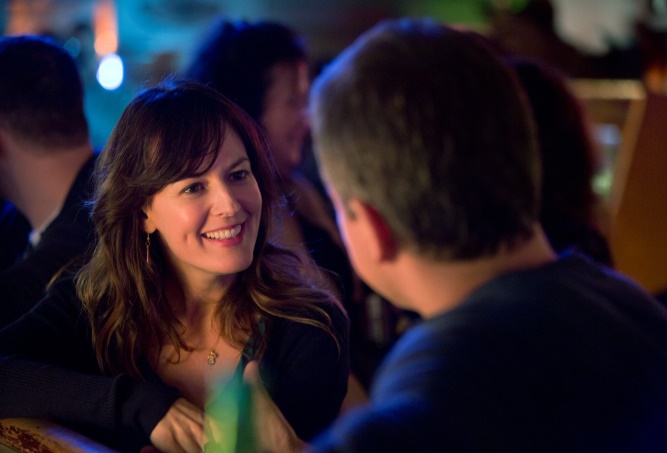 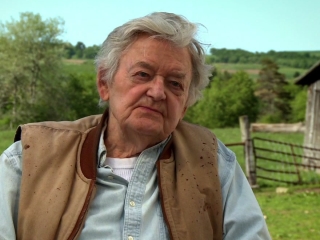 艾莉絲
(羅絲瑪麗．德威特 飾)

麥金利鎮小學女教師
法蘭·克葉慈
(哈爾．霍爾布魯克 飾)

資深自然科教師
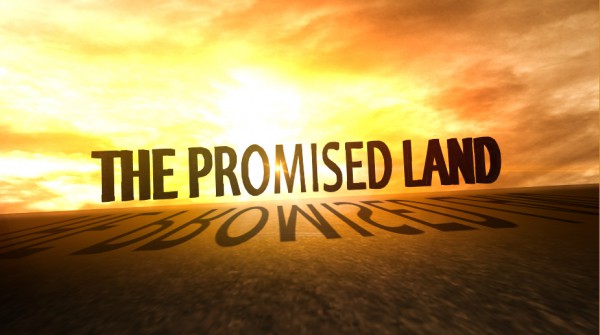 故事主要意義
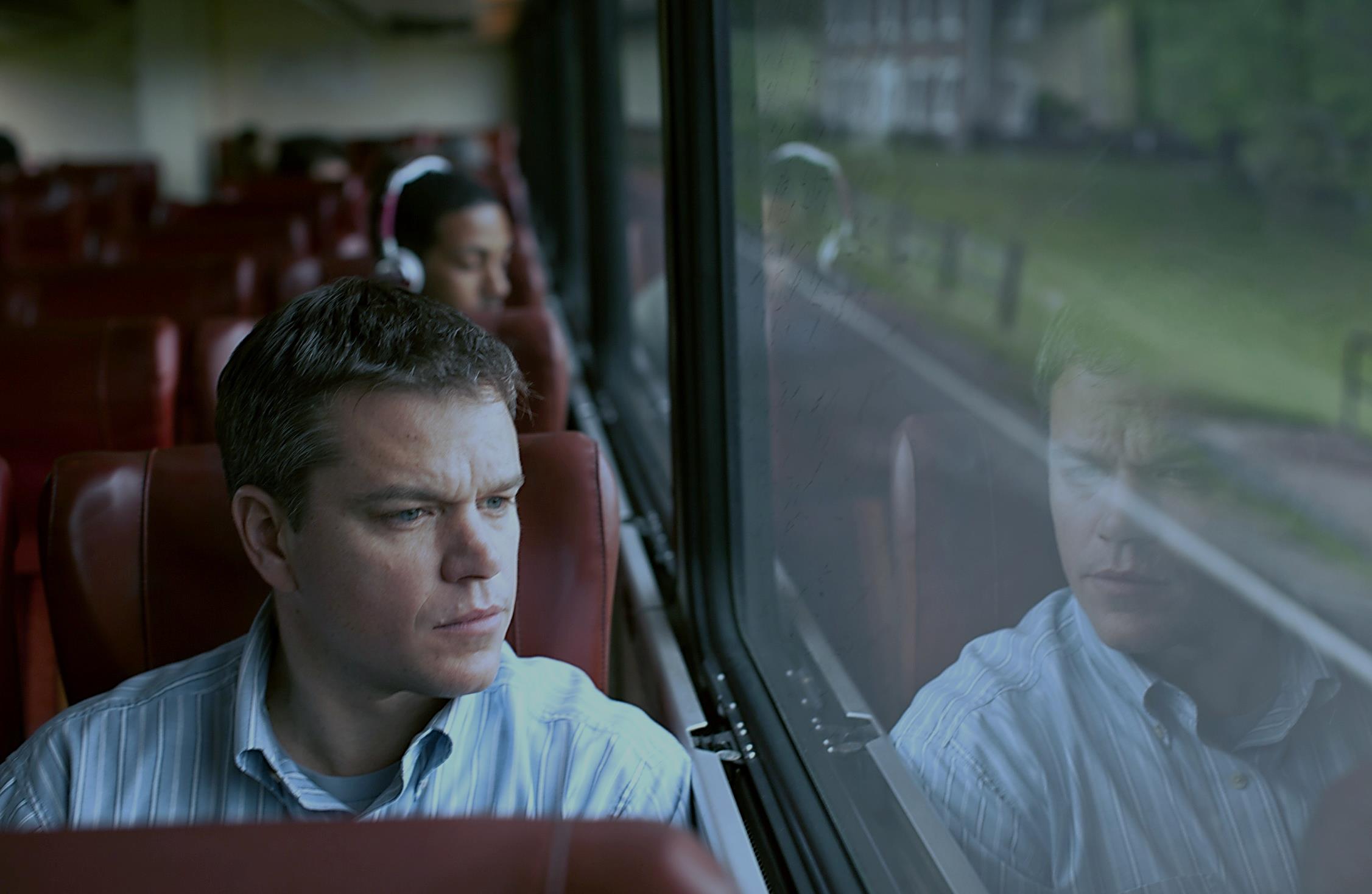 在這部分不一定會跟我們所認知的一樣開發土地就一定會汙染，從專業的角度去思考
既然要對土地開發就是對土地有一定的了解
在規劃自己的產業時應做好環境影響評估
優先採用環保材質物資
減少廢棄物對環境的影響
多愛惜自然資源、審慎開發
並且維護好自然生態
既可以開發土地
也對土地有著一定程度的維護，獲得雙贏局面才是最好的方法
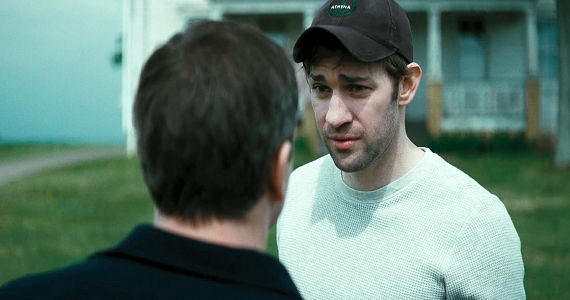 分析
天然氣在開採階段要進行的主要工程別有:
地震勘探、鑽井、修井、天然氣淨化等
土地農田的佔用
廢氣的排放
廢水的排放
廢渣的排放
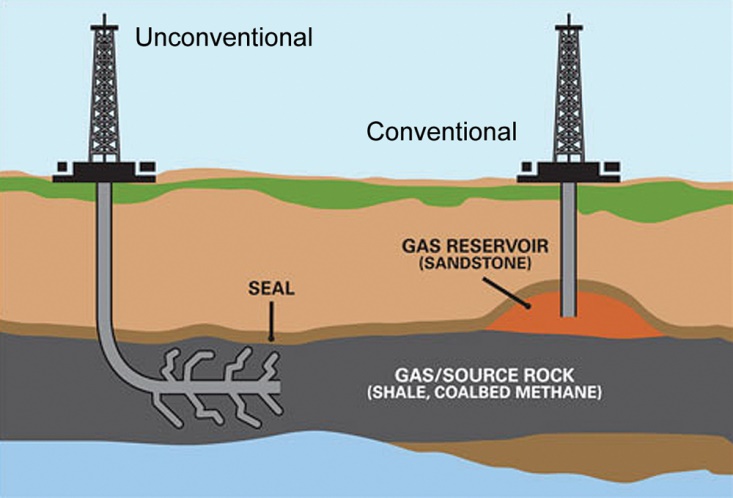 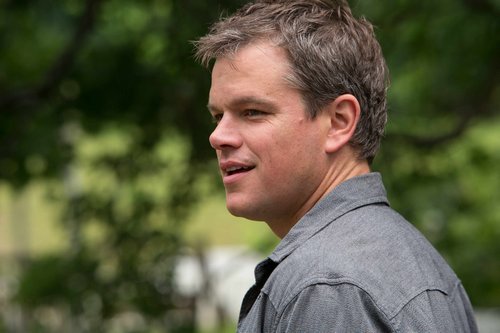 天然氣的開發會帶來利益
也會帶來汙染
而我們要找到一個平衡點
生活在同一個地球
就應該要好好愛護、珍惜
適量的開發、適量的運用新科技
多方面的思考以及了解
並且評估再做決定
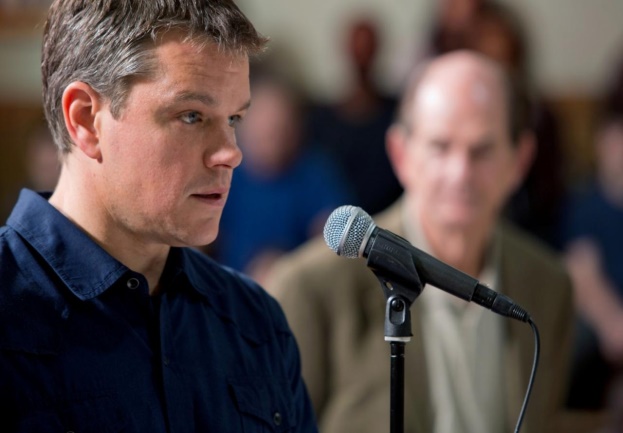 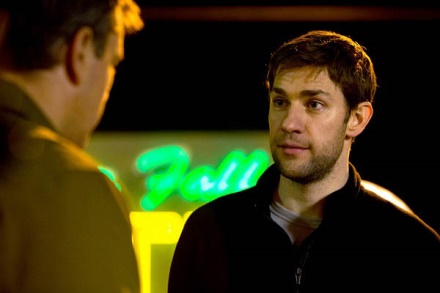 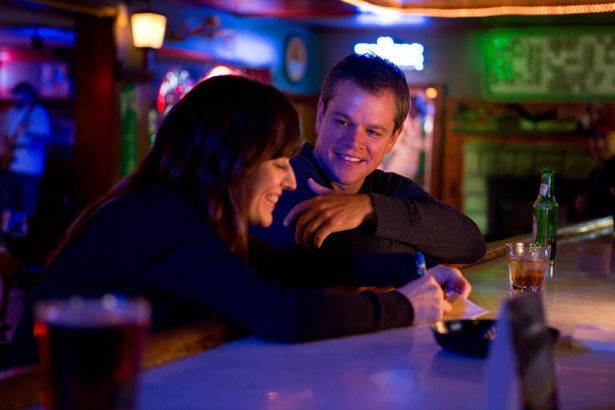